Наочні посібники і дидактичний матеріал
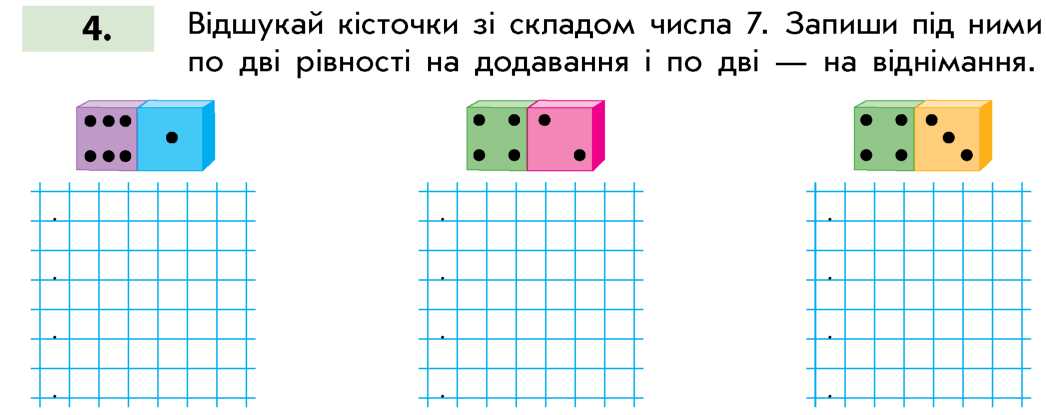 набір геометричних фігур різного кольору  і розміру;
набір карток з числовими фігурами;
набір карток з цифрами і арифметичними знаками;
картки для вивчення складу чисел.
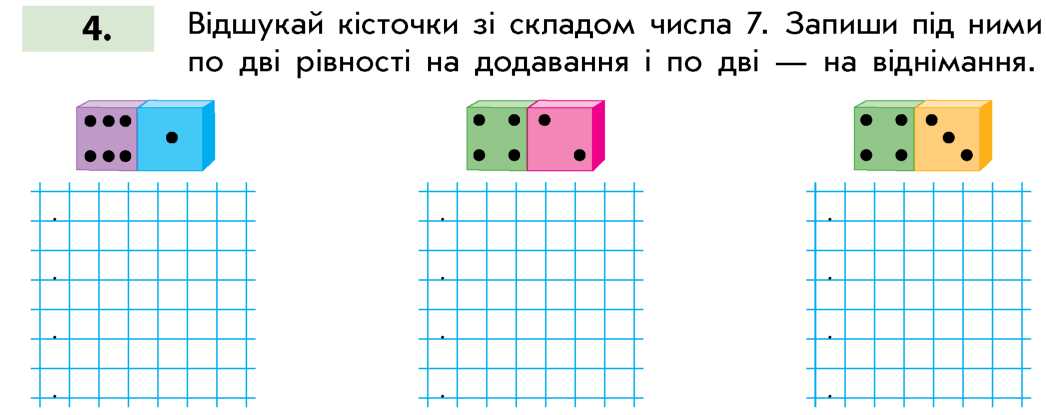 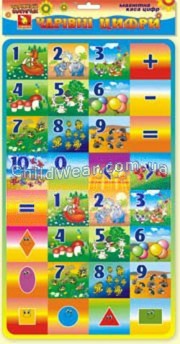 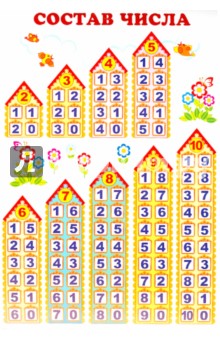 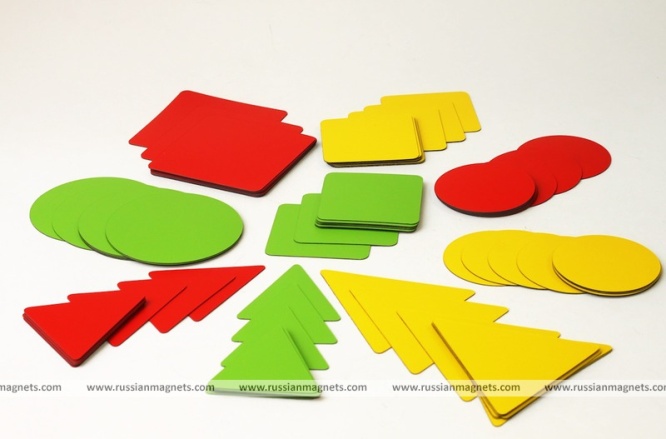 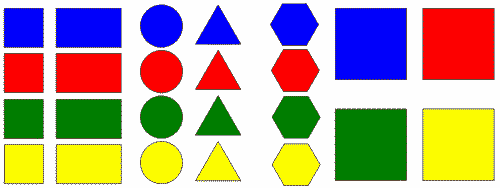